目的
1
各教科等で実践している
主体的・対話的で深い学びを実現する
授業づくりの方略を共有し、
概念化シートを用いて整理することを
通して、授業改善の充実について考える。
流れ
2
グループで方略を共有
3
協議
・方略等を付箋（○色）に書きましょう。

・付箋を概念化シートに貼りましょう。

・方略等が共通する項目を類型として
　まとめ、見出しをつけましょう。

・類型間の関係性を整理しましょう。
15分
付箋の記入
4
教科等・学年・単元や題材
育成したい資質・能力
方略と意図　など
名前
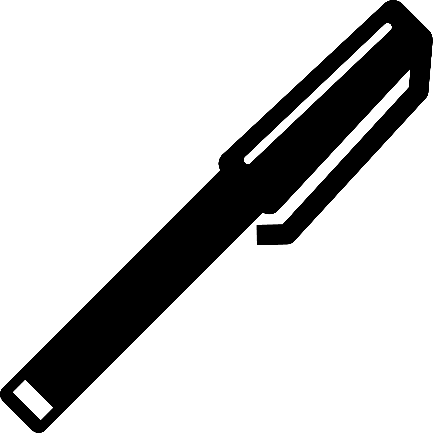 例
主体的・対話的で深い学びを促す授業づくり方略マップ
個
全体
5
見出し
高
教科等・学年・単元や題材
育成したい資質・能力
方略と意図　など
名前
１　複数の事項のうち、
　方略等が共通する項目を
　類型としてまとめましょう。
着手容易性
学年・教科等
見出し
３　どんな関連性を表す
　のか、線や矢印の上に
　書いておきましょう。
２　類型間の論理的な関連性を
　線や矢印で結びましょう。
低
ギャラリーウォーク
6
共有
各グループでまとめた方略マップを
共通点や相違点などに着目しながら、
自由に見て回りましょう。
5分
省察とまとめ
7
省察
「今後充実を図りたいこと」
「新たに取り入れてみたいこと」などを
　省察用の用紙に記入しましょう。
5分